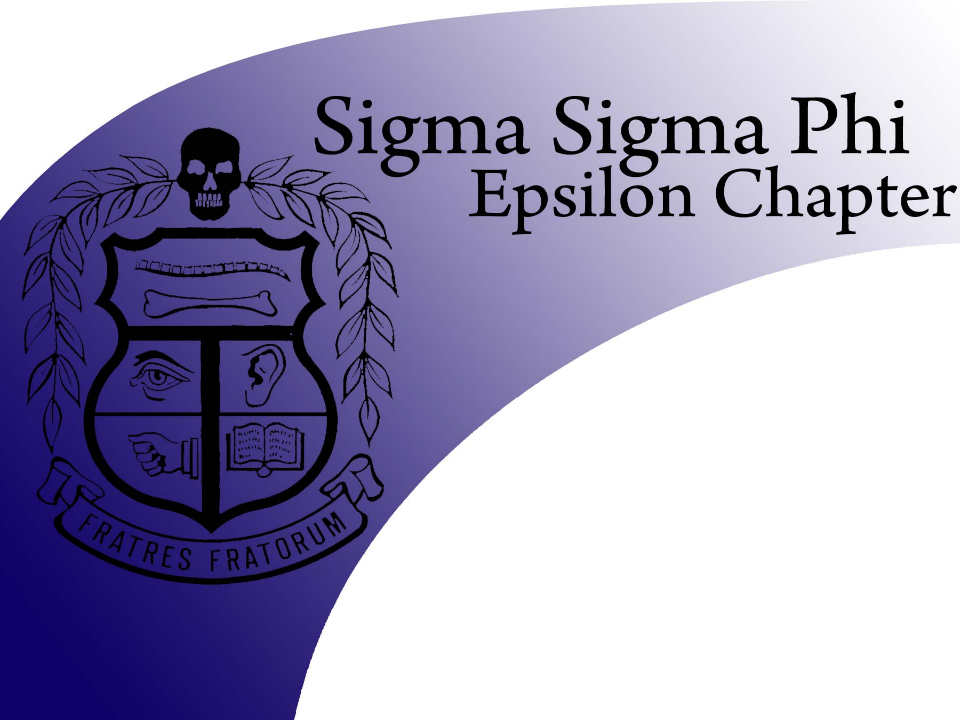 Midwestern University Chicago College of Osteopathic Medicine
Annie DeVinney 
 Chapter President, 2020-2021
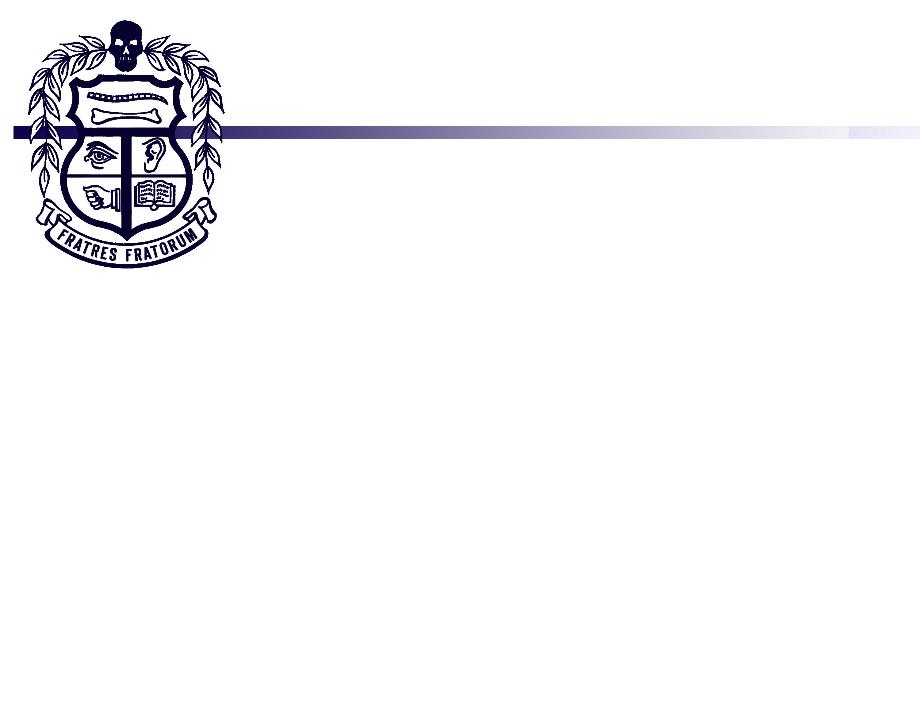 What is ΣΣΦ
Honorary Osteopathic Service Fraternity
National Objectives:
Further the science of Osteopathic Medicine and its standards of practice
Improve the scholastic standing and promote a higher degree of fellowship among its students
Foster allegiance to the AOA
Epsilon Corollary:
Demonstrate a sincere commitment to serving communities in Chicago as well as within CCOM
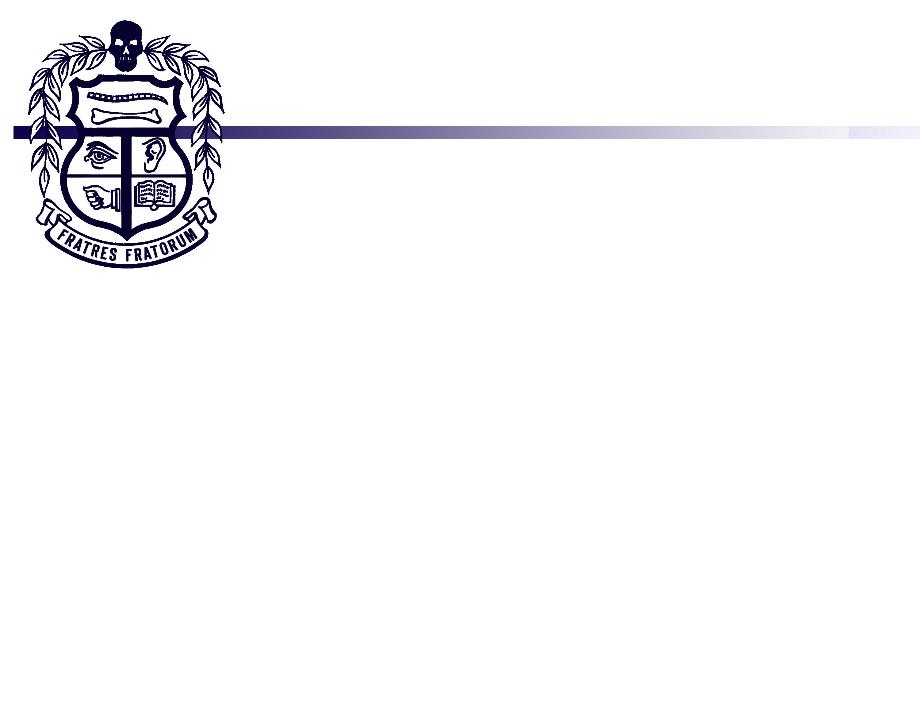 Executive Board 2018-2019
President – Annie DeVinney
Vice President – Alexis Borrelli 
Treasurer – Amir Siddiqui
Secretary – Jennifer Sheuy
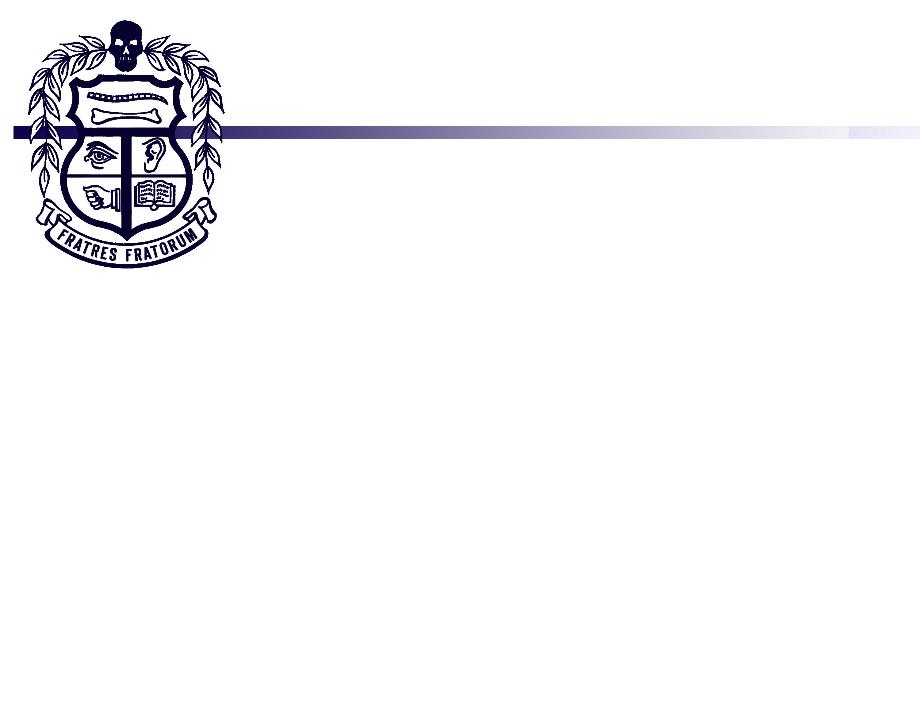 Membership
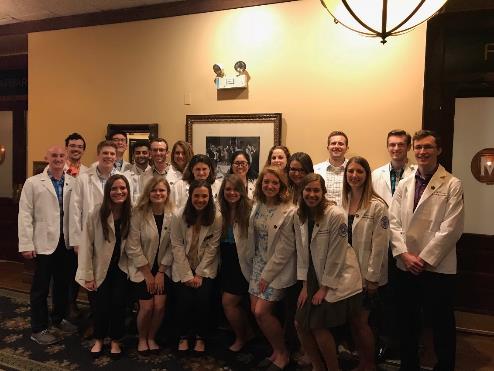 68 active members
43 OMS-IV
18 OMS-III
8 OMS-II
Faculty Advisors.
Dr. Perry Marshall, D.O.
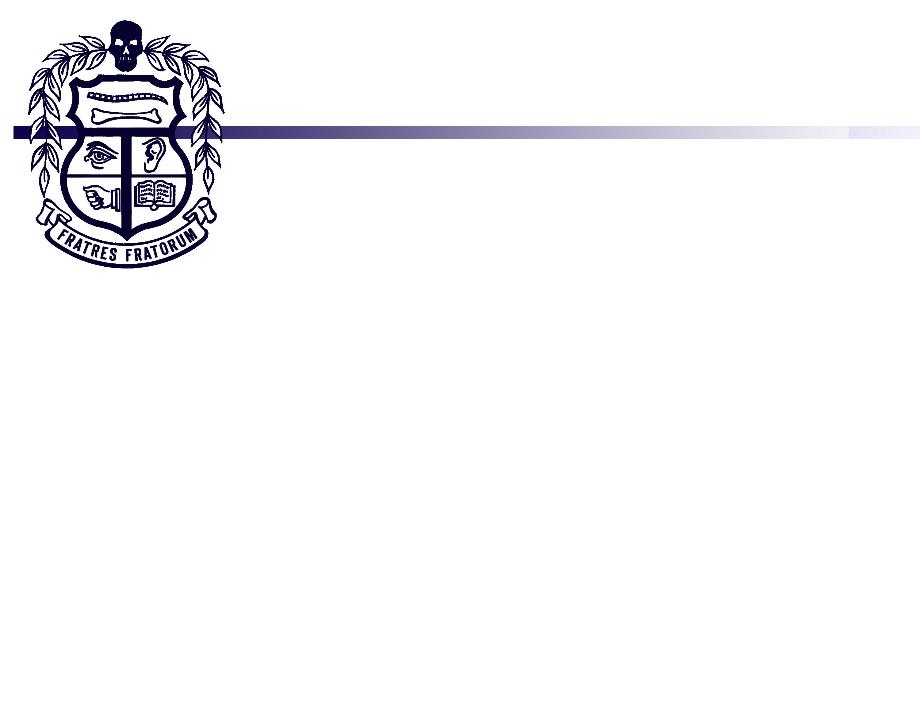 Fall Membership Drive
Began August 13, 2020 with introductory meeting
Written application 
Blinded review
Grade check
Interview
Conducted by 2-3 current members who are not classmates
Applications reviewed by selection committee 
Criteria for admission
Scholastics (GPA > 3.30)
Community Service
Interest in SSP
Demonstrated leadership
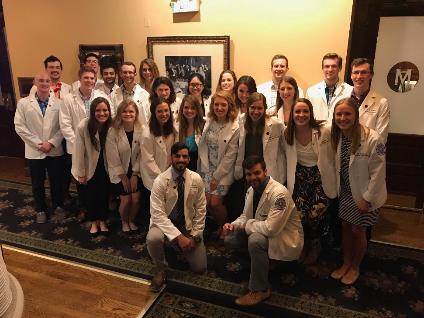 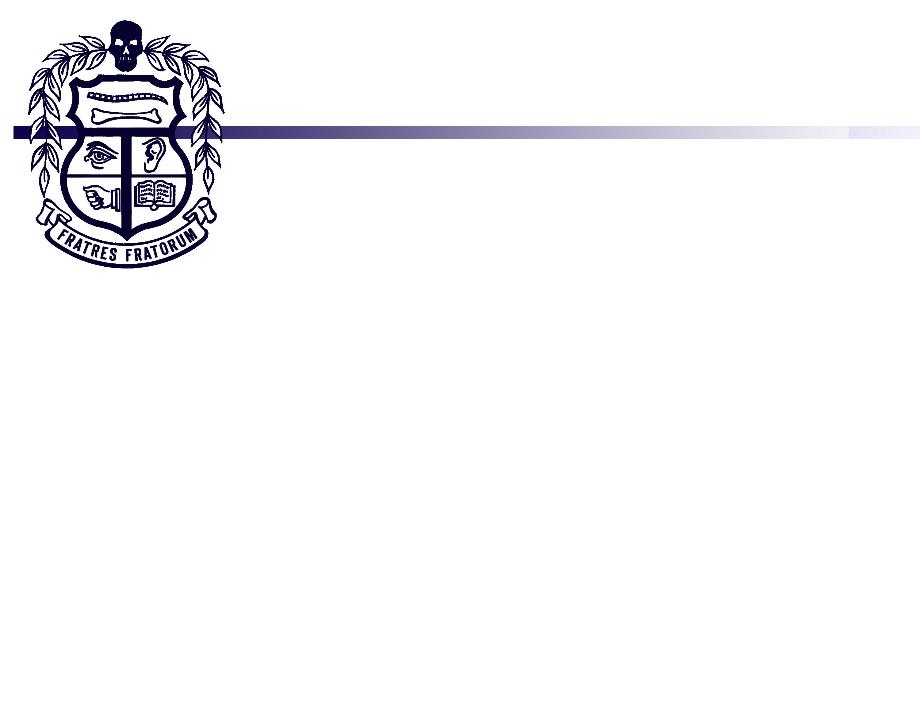 Finances
Current Student Accounts Balance: 
	$1,859 as of September 8, 2020
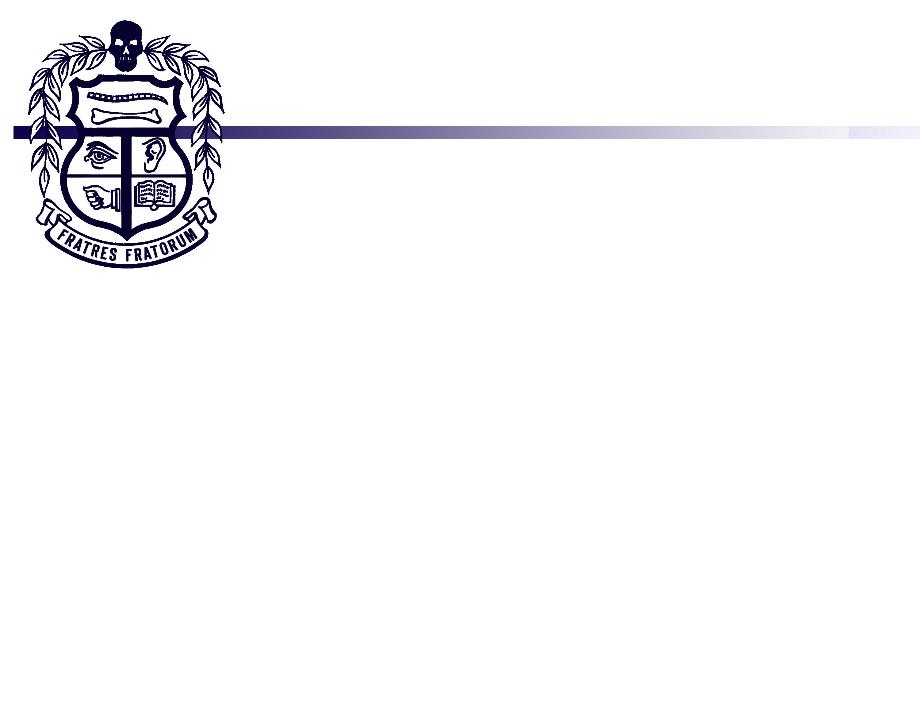 Fundraisers
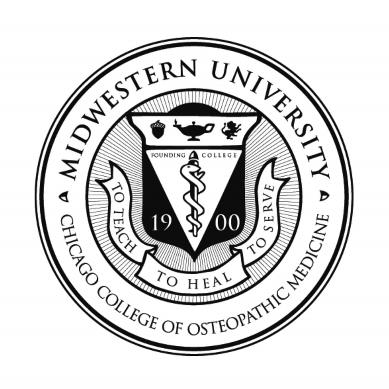 CCOM sweatshirt, t-shirt sales- planning for winter quarter
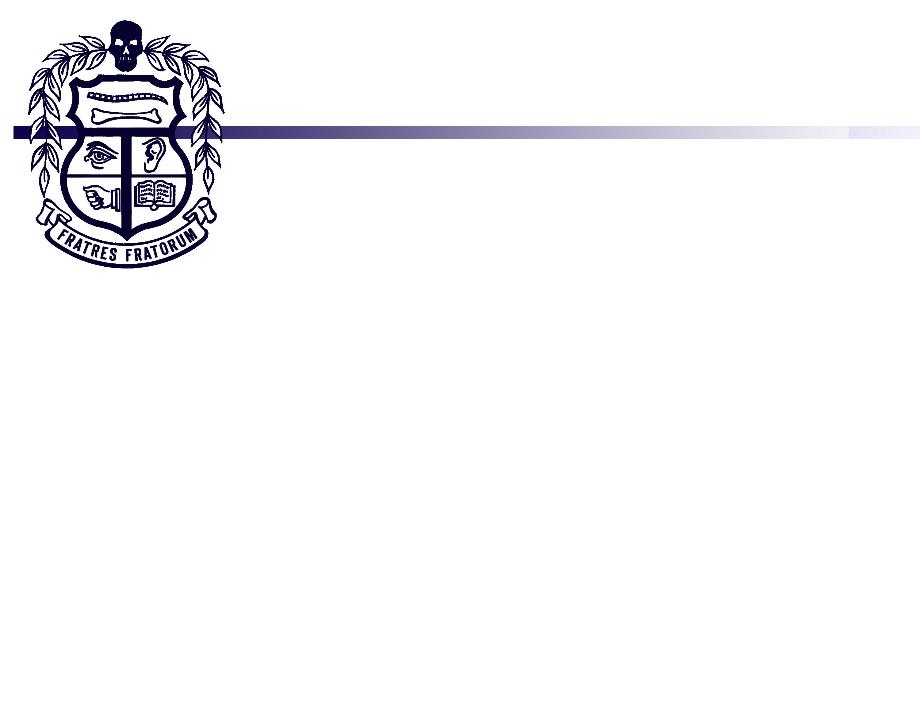 Projects
Speed rotating event for MS2 students
Student informational panel for MS1 students
Boards study strategy panel for MS2 students
Directory of service opportunities for members
District 99 School Supply Drive
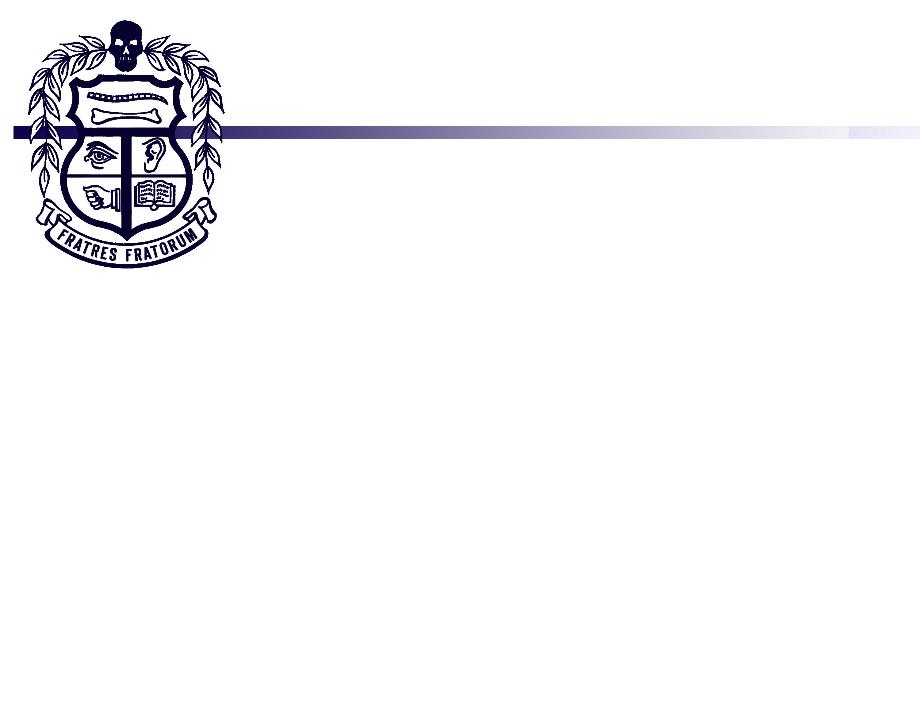 Rotation Speed Dating
Annual event each winter
Third and fourth year students return to campus to share their rotation experiences
Small group format facilitates discussion
Members learn about specialties from peers
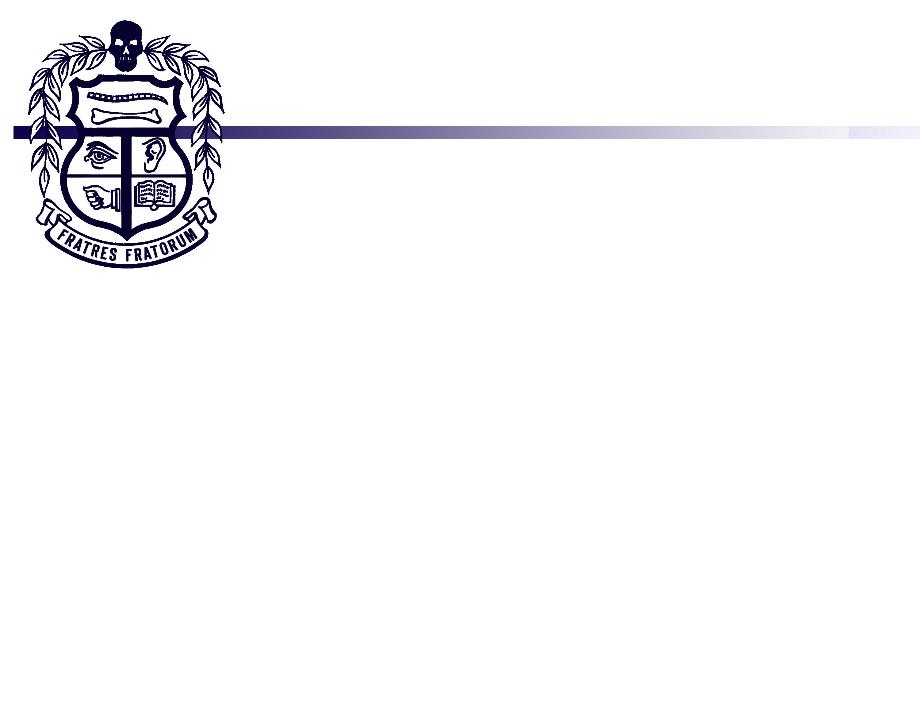 Student Informational Panel
Several second year members answer questions from rising second year students

Members offer advice on how to handle the course load as well as how to prepare most efficiently for boards
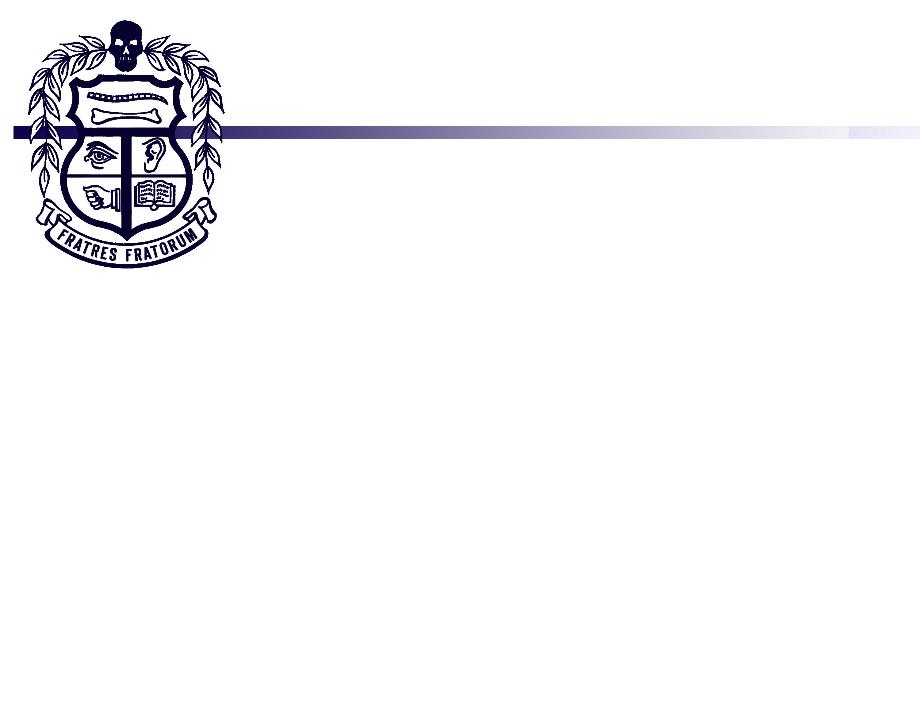 Boards Study Strategy Panel
Third year members answer questions from second year students and offer suggestions for how to best prepare for boards 

Topics include
When to start studying 
How much time should be allocated
Most beneficial resources
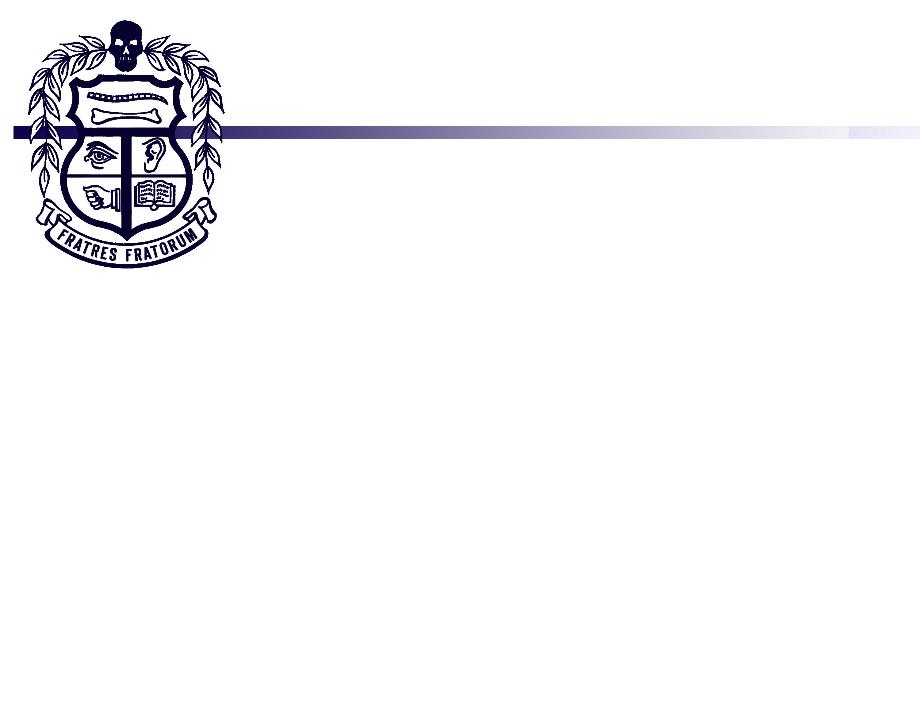 Service Directory
List of service opportunities and contacts around CCOM and in Chicago
Organized by community served
List will be made available to all members of Epsilon Chapter by the end of this academic year
All members of Epsilon Chapter will be able to edit and maintain the list for future members
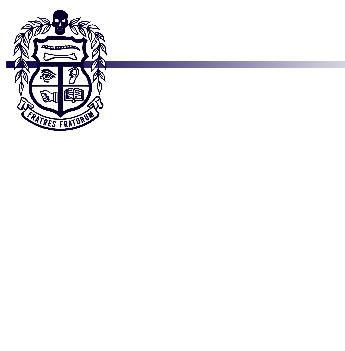 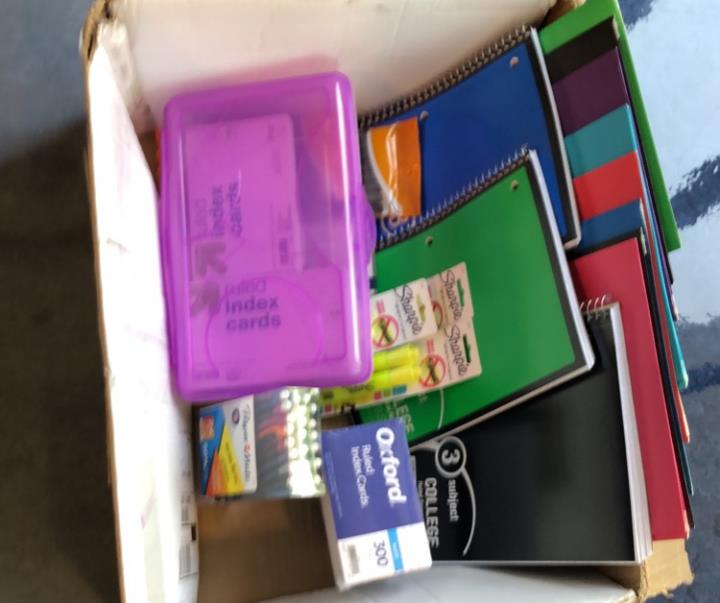 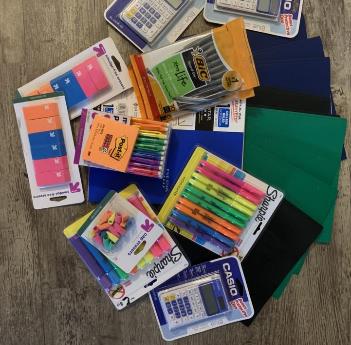 District 99 School Supply Drive
Host a drive for school supplies for a local, underserved school district
Supply drive with simultaneous donation collection to purchase more supplies
Unique service opportunity in light of the COVID-19 Pandemic
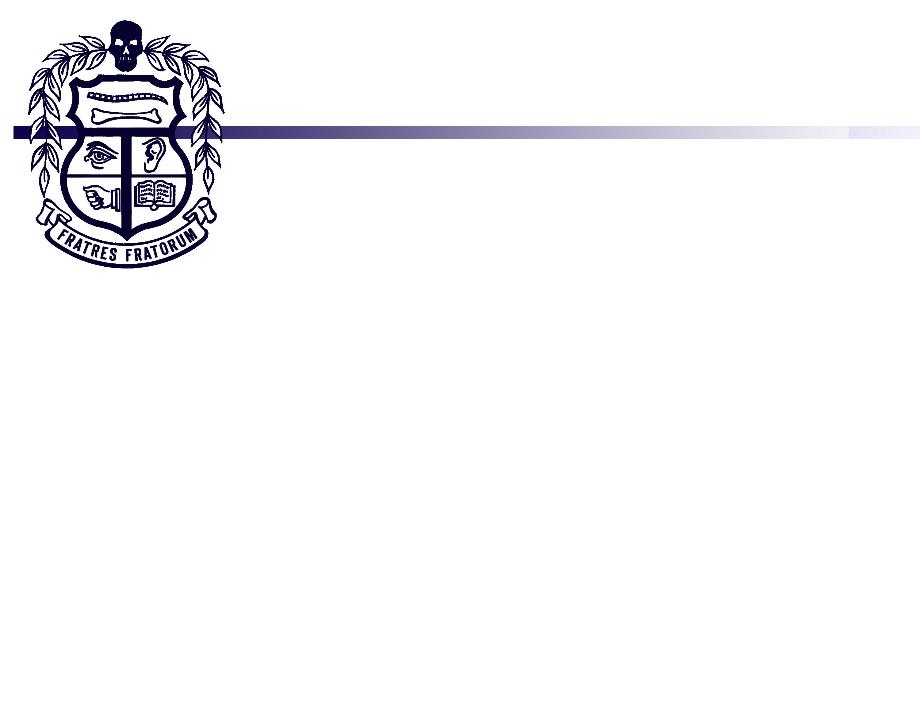 Goals
Spread awareness of Sigma Sigma Phi on campus and establish a concrete understanding of the society 
Establish an annual Member’s social to increase communication and encourage stronger collaboration in future decision making of Epsilon Chapter
Create a resource for Epsilon Chapter members outlining different service opportunities in the area
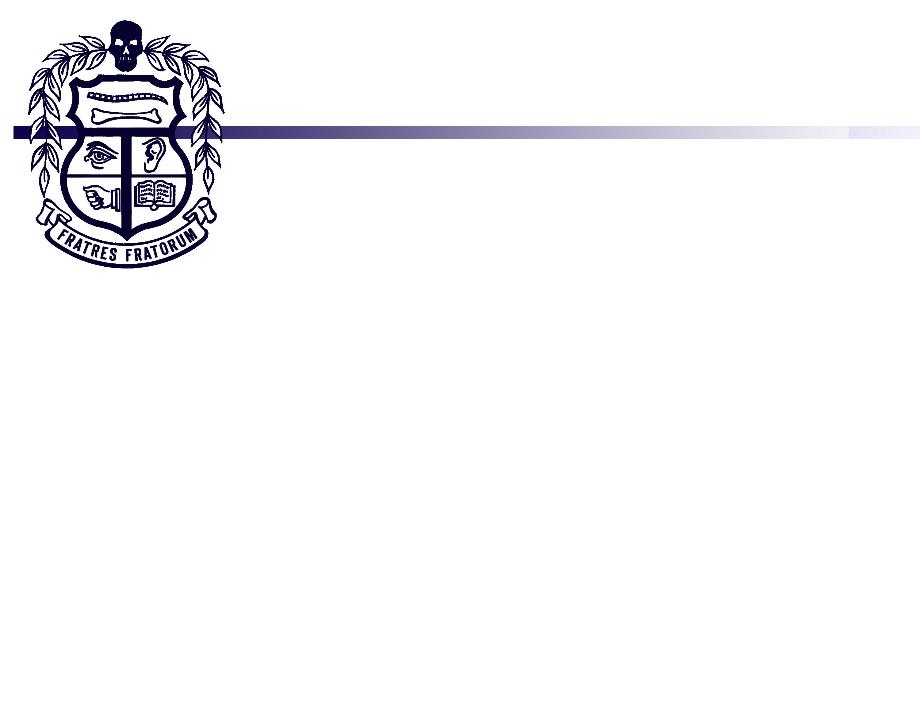 Questions
Chapter President, Annie DeVinney
adevinney29@midwestern.edu